Этапы и особенности разработки проекта ПДВ
Порядок проведения инвентаризации стационарных источников и выбросов загрязняющих веществ в атмосферу. Нормирование выбросов загрязняющих веществ. Разработка ПНООЛР. Подготовка отчетности.
Принципы нормирования выбросов ЗВ в атмосферный воздух
Подходы к проведению инвентаризации источников выбросов
Особенности разработки проекта ПДВ
Деятельность предприятия 
в области охраны 
атмосферного воздуха
Проведение инвентаризации
 источников выбросов ЗВ
Разработка проекта ПДВ
Установление нормативов ПДВ (ВСВ)
Получение КЭР
Основные нормативно-правовые акты в области охраны атмосферного воздуха
Федеральный закон N 7-ФЗ  «Об охране окружающей среды»  от 04.05.1999 г.
Федеральный закон 96-ФЗ  «Об охране атмосферного воздуха» от 04.05.1999г.
Постановление Правительства РФ № 183 от 02.03.2000 г.  «О нормативах выбросов вредных (загрязняющих) веществ в атмосферный воздух и вредных физических воздействий на него» 
Федеральный закон "О внесении изменений в Федеральный закон "Об охране окружающей среды" и отдельные законодательные акты Российской Федерации" от 21.07.2014 N 219-ФЗ
Федеральный закон N 7-ФЗ  «Об охране окружающей среды» от 04.05.1999 г.
К полномочиям органов государственной власти Российской Федерации в сфере отношений, связанных с охраной окружающей среды, относятся установление требований в области охраны окружающей среды, разработка и утверждение нормативов и иных нормативных документов в области охраны окружающей среды;
	Нормативы допустимых выбросов и сбросов веществ и микроорганизмов устанавливаются для стационарных, передвижных и иных источников воздействия на окружающую среду субъектами хозяйственной и иной деятельности исходя из нормативов допустимой антропогенной нагрузки на окружающую среду, нормативов качества окружающей среды, а также технологических нормативов.
	Выбросы и сбросы химических веществ, в том числе радиоактивных, иных веществ и микроорганизмов в окружающую среду в пределах установленных нормативов допустимых выбросов и сбросов веществ и микроорганизмов, лимитов на выбросы и сбросы допускаются на основании разрешений, выданных органами исполнительной власти, осуществляющими государственное управление в области охраны окружающей среды.
КЭР
1. Юридические лица и индивидуальные предприниматели, осуществляющие хозяйственную и (или) иную деятельность на объектах I категории, обязаны получить комплексное экологическое разрешение.
2. Комплексное экологическое разрешение выдается на отдельный объект, оказывающий негативное воздействие на окружающую среду, в том числе линейный объект, на основании заявки, подаваемой в уполномоченный Правительством Российской Федерации федеральный орган исполнительной власти.
3. Заявка на получение комплексного экологического разрешения должна содержать следующую информацию:
наименование, организационно-правовая форма и адрес (место нахождения) юридического лица или фамилия, имя, отчество (при наличии), место жительства индивидуального предпринимателя;
код объекта, оказывающего негативное воздействие на окружающую среду;
вид основной деятельности, виды и объем производимой продукции (товара);
информация об использовании сырья, воды, электрической и тепловой энергии;
сведения об авариях и инцидентах, повлекших за собой негативное воздействие на окружающую среду и произошедших за предыдущие семь лет;
информация о реализации программы повышения экологической эффективности (при ее наличии);
расчеты технологических нормативов;
расчеты нормативов допустимых выбросов, нормативов допустимых сбросов радиоактивных, высокотоксичных веществ, веществ, обладающих канцерогенными, мутагенными свойствами (веществ I, II класса опасности), при наличии таких веществ в выбросах, сбросах загрязняющих веществ;
Подача заявки на получение комплексного экологического разрешения осуществляется не позднее чем за два месяца до ввода в эксплуатацию построенного, реконструированного объекта, оказывающего негативное воздействие на окружающую среду, или за четыре месяца до истечения срока действия комплексного экологического разрешения.
Заявка на получение комплексного экологического разрешения подлежит рассмотрению при условии соответствия формы и содержания представленных материалов требованиям настоящего Федерального закона.
Комплексное экологическое разрешение содержит:
технологические нормативы;
нормативы допустимых выбросов, сбросов высокотоксичных веществ, веществ, обладающих канцерогенными, мутагенными свойствами (веществ I, II класса опасности), при наличии таких веществ в выбросах загрязняющих веществ, сбросах загрязняющих веществ;
нормативы допустимых физических воздействий;
нормативы образования отходов и лимиты на их размещение;
требования к обращению с отходами производства и потребления;
согласованную программу производственного экологического контроля;
Юридические лица и индивидуальные предприниматели, осуществляющие хозяйственную и (или) иную деятельность на объектах II категории, при наличии соответствующих отраслевых информационно-технических справочников по наилучшим доступным технологиям вправе получить комплексное экологическое разрешение.
Условия действия КЭР
Комплексное экологическое разрешение выдается сроком на семь лет и продлевается на тот же срок при совокупности условий:
соблюдения установленных технологических нормативов, нормативов допустимых выбросов, нормативов допустимых сбросов высокотоксичных веществ, веществ, обладающих канцерогенными, мутагенными свойствами (веществ I, II класса опасности), при наличии таких веществ в выбросах, сбросах загрязняющих веществ, лимитов на размещение отходов производства и потребления;
отсутствия задолженности по плате за негативное воздействие на окружающую среду;
своевременного представления отчетности о выполнении программы производственного экологического контроля, уведомлений об авариях, повлекших за собой негативное воздействие на окружающую среду;
выполнения программы повышения экологической эффективности в установленные сроки (при ее наличии).
Административный регламент Федеральной службы по надзору в сфере природопользования по предоставлению государственной услуги по выдаче разрешений на выбросы вредных (загрязняющих) веществ в атмосферный воздух (за исключением радиоактивных веществ), утвержденный Приказом Минприроды РФ от 25.07.2011 № 650
Административный регламент Федеральной службы по надзору в сфере природопользования по предоставлению государственной услуги по установлению предельно допустимых выбросов и временно согласованных выбросов, утвержденный Приказом Минприроды РФ от 29 сентября 2015 г. N 414
Федеральный закон 96-ФЗ  «Об охране атмосферного воздуха» от 04.05.1999 г.
Предельно допустимый выброс - норматив предельно допустимого выброса вредного (загрязняющего) вещества в атмосферный воздух, который устанавливается для стационарного источника загрязнения атмосферного воздуха с учетом технических нормативов выбросов и фонового загрязнения атмосферного воздуха при условии непревышения данным источником гигиенических и экологических нормативов качества атмосферного воздуха, предельно допустимых (критических) нагрузок на экологические системы, других экологических нормативов
В целях государственного регулирования выбросов вредных (загрязняющих) веществ в атмосферный воздух устанавливаются нормативы таких выбросов предельно допустимые выбросы
Предельно допустимые выбросы устанавливаются территориальными органами федерального органа исполнительной власти в области охраны окружающей среды для конкретного стационарного источника выбросов вредных (загрязняющих) веществ в атмосферный воздух и их совокупности (организации в целом).
При невозможности соблюдения нормативов допустимых выбросов, нормативов допустимых сбросов, технологических нормативов действующим стационарным источником и (или) совокупностью стационарных источников, расположенных на объекте, оказывающем негативное воздействие на окружающую среду, устанавливаются временно разрешенные выбросы, временно разрешенные сбросы.
2. Установление временно разрешенных выбросов, временно разрешенных сбросов допускается только при наличии плана мероприятий по охране окружающей среды или программы повышения экологической эффективности, разрабатываемых в соответствии со статьей 67.1 настоящего Федерального закона.
3. Временно разрешенные выбросы, временно разрешенные сбросы устанавливаются на период выполнения плана мероприятий по охране окружающей среды или реализации программы повышения экологической эффективности в соответствии с графиком достижения установленных нормативов допустимых выбросов, нормативов допустимых сбросов, технологических нормативов.
4. Временно разрешенные выбросы, временно разрешенные сбросы устанавливаются на основе фактических показателей объема или массы выбросов загрязняющих веществ, сбросов загрязняющих веществ. В период осуществления мероприятий по снижению выбросов загрязняющих веществ, сбросов загрязняющих веществ временно разрешенные выбросы, временно разрешенные сбросы устанавливаются в соответствии с планируемыми показателями уменьшения объема или массы выбросов загрязняющих веществ, сбросов загрязняющих веществ, предусмотренными планом мероприятий по охране окружающей среды или программой повышения экологической эффективности.
5. При установлении временно разрешенных выбросов, временно разрешенных сбросов на период осуществления мероприятий по выводу объектов, оказывающих негативное воздействие на окружающую среду, из эксплуатации включение мероприятий по достижению нормативов допустимых выбросов, нормативов допустимых сбросов в планы мероприятий по охране окружающей среды и разработка программ повышения экологической эффективности не требуются.
Нормирование выбросов ЗВ 
в атмосферный воздух
Установление 
нормативов ПДВ
Установление 
нормативов ВСВ
Нормативы выбросов вредных (загрязняющих) веществ в атмосферный воздух, временно согласованные выбросы, методы их определения и виды источников, для которых они устанавливаются, разрабатываются и утверждаются в порядке, определенном Правительством Российской Федерации (Постановление Правительства РФ № 183 от 02.03.2000 г.  «О нормативах выбросов вредных (загрязняющих) веществ в атмосферный воздух и вредных физических воздействий на него») .
Постановление Правительства РФ № 183 от 02.03.2000 г.  «О нормативах выбросов вредных (загрязняющих) веществ в атмосферный воздух и вредных физических воздействий на него»
Разработка предельно допустимых и временно согласованных выбросов вредных (загрязняющих) веществ обеспечивается юридическим лицом, имеющим стационарные источники выбросов вредных (загрязняющих) веществ в атмосферный воздух, на основе проектной документации (в отношении вводимых в эксплуатацию новых и (или) реконструированных объектов хозяйственной и иной деятельности) и данных инвентаризации выбросов вредных (загрязняющих) веществ в атмосферный воздух (в отношении действующих объектов хозяйственной и иной деятельности).
Нормирование выбросов ЗВ 
в атмосферный воздух
Установление 
нормативов ВСВ
Установление 
нормативов ПДВ
При строительстве: 
на основе строительной 
документации, 
на период строительства
При эксплуатации: 
на основе 
инвентаризации 
и проекта ПДВ,
на период 
действия инвентаризации
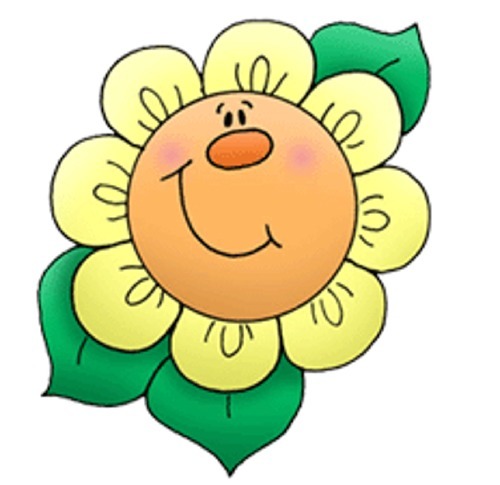 Предельно допустимые выбросы для конкретного стационарного источника выбросов вредных (загрязняющих) веществ в атмосферный воздух и юридического лица в целом или его отдельных производственных территорий с учетом всех источников выбросов вредных (загрязняющих) веществ в атмосферный воздух данного юридического лица или его отдельных производственных территорий, фонового загрязнения атмосферного воздуха и технических нормативов выбросов устанавливаются территориальными органами Федеральной службы по надзору в сфере природопользования при наличии санитарно-эпидемиологического заключения о соответствии этих предельно допустимых выбросов санитарным правилам.
При определении нормативов выбросов вредных (загрязняющих) веществ применяются методы расчетов рассеивания выбросов вредных (загрязняющих) веществ в атмосферном воздухе, в том числе методы сводных расчетов для территории городских и иных поселений и их частей с учетом транспортных или иных передвижных средств и установок всех видов, утверждаемые Министерством природных ресурсов и экологии Российской Федерации.
нормативы ВСВ
В случае невозможности соблюдения юридическим лицом, имеющим источники выбросов вредных (загрязняющих) веществ в атмосферный воздух, предельно допустимых выбросов Росприроднадзор по согласованию с Роспотребнадзором могут устанавливать для таких источников временно согласованные выбросы.
Законодательством определена следующая процедура:
определяются возможные сроки поэтапного достижения предельно допустимых выбросов вредных (загрязняющих) веществ;
сроки представляются на утверждение в соответствующие органы государственной власти субъектов Российской Федерации;
устанавливается временно согласованные выбросы на период поэтапного достижения предельно допустимых выбросов при условии соблюдения технических нормативов выбросов с одновременным утверждением соответствующего плана уменьшения выбросов вредных (загрязняющих) веществ в атмосферный воздух, который разрабатывается и осуществляется юридическим лицом, для которого устанавливаются временно согласованные выбросы
Нормирование выбросов ЗВ 
в атмосферный воздух
Разработка
нормативов ВСВ
Разработка
нормативов ПДВ
При строительстве: 
на основе строительной 
документации, 
на период строительства
При эксплуатации: 
на основе инвентаризации 
и проекта ПДВ, на период 
действия инвентаризации
Согласование с тер. 
органами 
Роспотребнадзора 
Согласование с 
органами власти 
субъектов РФ
   Согласование с тер. 
органами  
Росприроднадзора
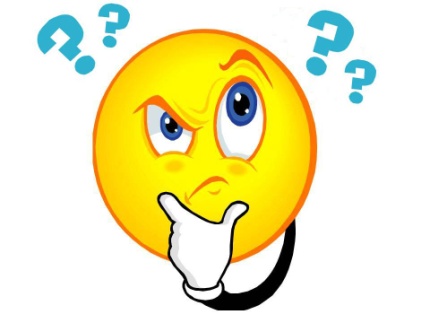 1. Применение наилучших доступных технологий направлено на комплексное предотвращение и (или) минимизацию негативного воздействия на окружающую среду.
2. К областям применения наилучших доступных технологий могут быть отнесены хозяйственная и (или) иная деятельность, которая оказывает значительное негативное воздействие на окружающую среду, и технологические процессы, оборудование, технические способы и методы, применяемые при осуществлении хозяйственной и (или) иной деятельности.
Области применения наилучших доступных технологий устанавливаются Правительством Российской Федерации.
3. Определение технологических процессов, оборудования, технических способов, методов в качестве наилучшей доступной технологии для конкретной области применения осуществляется уполномоченным Правительством Российской Федерации федеральным органом исполнительной власти, который создает технические рабочие группы, включающие экспертов заинтересованных федеральных органов исполнительной власти, государственных научных организаций, некоммерческих организаций, в том числе государственных корпораций.
4. Сочетанием критериев достижения целей охраны окружающей среды для определения наилучшей доступной технологии являются:
наименьший уровень негативного воздействия на окружающую среду в расчете на единицу времени или объем производимой продукции (товара), выполняемой работы, оказываемой услуги либо другие предусмотренные международными договорами Российской Федерации показатели;
экономическая эффективность ее внедрения и эксплуатации;
применение ресурсо- и энергосберегающих методов;
период ее внедрения;
промышленное внедрение этой технологии на двух и более объектах, оказывающих негативное воздействие на окружающую среду.
Федеральный закон от 21.07.2014 N 219-ФЗ"О внесении изменений в Федеральный закон "Об охране окружающей среды" и отдельные законодательные акты Российской Федерации"
4. Сочетанием критериев достижения целей охраны окружающей среды для определения наилучшей доступной технологии являются:
наименьший уровень негативного воздействия на окружающую среду в расчете на единицу времени или объем производимой продукции (товара), выполняемой работы, оказываемой услуги либо другие предусмотренные международными договорами Российской Федерации показатели;
экономическая эффективность ее внедрения и эксплуатации;
применение ресурсо- и энергосберегающих методов;
период ее внедрения;
промышленное внедрение этой технологии на двух и более объектах, оказывающих негативное воздействие на окружающую среду.
Декларация о воздействии на окружающую среду
Юридические лица, индивидуальные предприниматели, осуществляющие хозяйственную и (или) иную деятельность на объектах II категории, представляют декларацию о воздействии на окружающую среду.

Декларация о воздействии на окружающую среду должна содержать следующие сведения:
наименование, организационно-правовая форма и адрес (место нахождения) юридического лица или фамилия, имя, отчество (при наличии), место жительства индивидуального предпринимателя;
код объекта, оказывающего негативное воздействие на окружающую среду;
вид основной деятельности, виды и объем производимой продукции (товара);
информация о реализации природоохранных мероприятий;
данные об авариях и инцидентах, повлекших за собой негативное воздействие на окружающую среду и произошедших за предыдущие семь лет;
декларируемые объем или масса выбросов, сбросов загрязняющих веществ, образовываемых и размещаемых отходов;
информация о программе производственного экологического контроля.
Одновременно с подачей декларации о воздействии на окружающую среду представляются расчеты нормативов допустимых выбросов, нормативов допустимых сбросов.

Представление в составе декларации о воздействии на окружающую среду и рассмотрение сведений, отнесенных в установленном законодательством Российской Федерации порядке к сведениям, составляющим государственную или коммерческую тайну, осуществляются в соответствии с законодательством Российской Федерации о государственной тайне и законодательством Российской Федерации об информации, информационных технологиях и о защите информации.
Форма с состав декларации
Приказ Минприроды РФ от 11 октября 2018 г. N 509 "Об утверждении формы декларации о воздействии на окружающую среду и порядка ее заполнения, в том числе в форме электронного документа, подписанного усиленной квалифицированной электронной подписью”
Объекты, подлежащие федеральному государственному экологическому контролю:
Приказы Минприроды РФ «Об утверждении списка конкретных объектов хозяйственной и иной деятельности, оказывающих негативное воздействие на окружающую среду и подлежащих федеральному государственному экологическому контролю»
Постановление Правительства РФ от 28 августа 2015 г. N 903 "Об утверждении критериев определения объектов, подлежащих федеральному государственному экологическому надзору"
Порядок выдачи разрешения на выбросы вредных (загрязняющих) веществ в атмосферный воздух установлен Административным регламентом Федеральной службы по надзору в сфере природопользования по предоставлению государственной услуги по выдаче разрешений на выбросы вредных (загрязняющих) веществ в атмосферный воздух (за исключением радиоактивных веществ), утвержденного Приказом Минприроды РФ от 25.07.2011 № 650
Для получения разрешения на выбросы  заявитель представляет в территориальный орган Росприроднадзора заявление, содержащее следующие сведения: наименование юридического лица, Ф.И.О. индивидуального предпринимателя, юридический и почтовый адрес, телефон, государственный регистрационный номер записи регистрации Заявителя, подтверждающий факт внесения сведений о Заявителе в единый государственный реестр юридических лиц (индивидуальных предпринимателей), идентификационный номер налогоплательщика (ИНН), реквизиты документа, подтверждающего уплату государственной пошлины, опись представляемых материалов, сведения о местонахождении отдельных производственных площадок. К заявлению прилагаются следующие документы следующих документов:
утвержденных в установленном порядке и действующих нормативов ПДВ и ВСВ для каждого конкретного стационарного источника выбросов вредных (загрязняющих) веществ в атмосферный воздух и хозяйствующего субъекта в целом или по отдельным производственным территориям;
утвержденного в установленном порядке плана снижения выбросов вредных (загрязняющих) веществ в атмосферный воздух и утвержденных органом исполнительной власти соответствующего субъекта Российской Федерации сроков поэтапного достижения нормативов ПДВ (в случае если при установлении нормативов ПДВ установлено, что их достижение заявителем не обеспечивается), а также информацию о выполнении завершенных этапов указанного плана.
Подходы к проведению инвентаризации источников выбросов
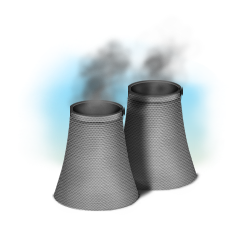 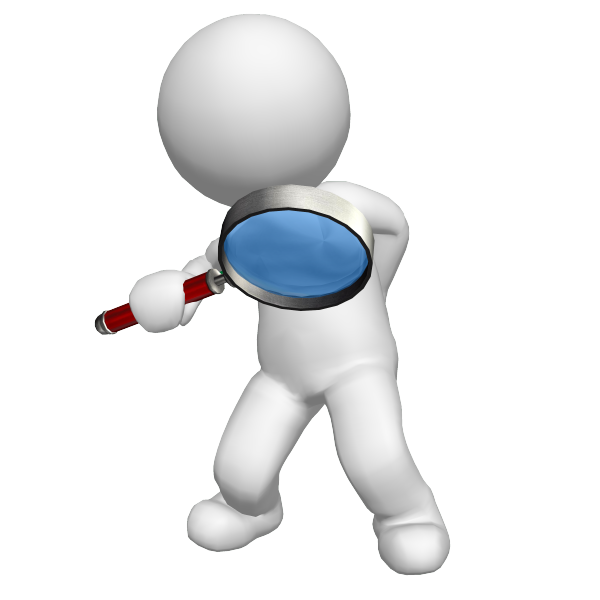 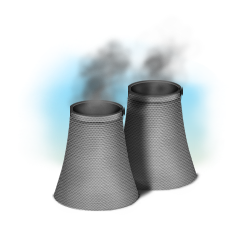 Деятельность предприятия 
в области охраны 
атмосферного воздуха
Проведение инвентаризации
 источников выбросов ЗВ
Разработка проекта ПДВ
Федеральный закон 96-ФЗ  «Об охране атмосферного воздуха» от 04.05.1999 г.
Юридические лица, имеющие стационарные источники выбросов вредных (загрязняющих) веществ в атмосферный воздух, обязаны:
      обеспечивать проведение инвентаризации выбросов вредных (загрязняющих) веществ в атмосферный воздух и разработку предельно допустимых выбросов и предельно допустимых нормативов вредного физического воздействия на атмосферный воздух

	При проведении инвентаризации выбросов вредных (загрязняющих) веществ необходимо руководствоваться «Инструкцией по инвентаризации выбросов загрязняющих веществ в атмосферу», Л., ЛДНТП, 1991 г.
Инвентаризацию проводят все производственные объединения и промышленные предприятия независимо от ведомственной подчиненности, а также все учреждения и организации, в ведении которых находятся производственные подразделения, имеющие выбросы загрязняющих веществ в атмосферу.
Предприятие проводит инвентаризацию либо собственными силами, либо привлекает для этого специализированную организацию. Ответственность за полноту и достоверность данных инвентаризации несет руководитель предприятия. 
Инвентаризация должна проводиться периодически, один раз в пять лет. В случае реконструкции и изменения технологии производства предприятие производит уточнение данных проведенной ранее инвентаризации.
Особенности учета выбросов ЗВ от котельной
Определение количества ИВ и ИЗА
Определение времени работы всех источников выделения
Учет одновременность работы котлов
Учет резервного и аварийного топлива
Проведение инструментальных замеров
Заполнение бланка инвентаризации
Особенности учета выбросов ЗВ от станций аэрации
Организованные ИЗА 
Проведение замеров
Определение параметров ГВС
Приведение к н.у.
Неорганизованные ИЗА
Определение площади и координат источника
Проведение замеров
Проведение расчетов мощности выбросов ЗВ
Сведение нескольких источников выделения к одному источнику загрязнения
Определение и учет одновременности  работы оборудования

Определение мощности выбросов

Заполнение 1 и 2 главы инвентаризации
При проведении инвентаризации предприятие обязано учесть все поступающие в атмосферу загрязняющие вещества
Необходимо учитывать источники загрязнения атмосферы не только от основных производственных линий, но и от вспомогательных объектов и оборудования
Поверхностное изучение технологического процесса приводит к не выявленным источникам
Данные о характеристиках источников выделения и загрязнения атмосферы, газоочистных и пылеулавливающих установок приводятся в бланке инвентаризации по состоянию на день начала инвентаризации, а данные о количестве выбрасываемых и улавливаемых загрязняющих веществ, коэффициенте обеспеченности газоочисткой приводятся за предшествующий год. 
Источник выделения загрязняющих веществ - объект, в котором происходит образование загрязняющих веществ (технологическая установка, устройство, аппарат, склад сырья или продукции, площадка для перевалки сырья или продукции, емкости для хранения топлива, свалка промышленных и бытовых отходов и т.д.).
Источник загрязнения атмосферы - объект, от которого загрязняющее вещество поступает в атмосферу.
Организованные выбросы загрязняющих веществ - выбросы через специально сооруженные устройства.
Неорганизованные выбросы загрязняющих веществ - выбросы в виде ненаправленных потоков газа, например, в результате нарушения герметичности оборудования, отсутствия или неудовлетворительной работы оборудования по отсосу газа в местах загрузки, выгрузки или хранения продукта, в пылящих отвалах и т.д.
Проблемы определения высот при проведении инвентаризации
Неорганизованный выброс:
5 метров для автотранспортных средств
2 метров для  большинства источников
Организованный выброс
Высота трубы при прямых трубах
Расстояние до среза трубы при закругленных трубах
Высота самой низкой трубы при многоствольных трубах различной высоты
При проведении инвентаризации необходимо  учитывать весь спектр загрязняющих веществ
Необходимо проанализировать цикл химических превращений при конкретном технологическом процессе
100 % выход реакции недостижим, необходимо учитывать появление промежуточных или побочных продуктов
Проведение исследование свойств и состава сырья и готовой продукции
Квалифицировать перечень ЗВ в соответствии с протоколами замеров, методической документацией или технологическим регламентом
При проведении инвентаризации предприятие обязано учесть все поступающие в атмосферу загрязняющие вещества, которые присутствуют в материальном балансе применяемых технологических процессов, от всех стационарных источников загрязнения (организованных и неорганизованных), имеющихся на предприятии, и автотранспорта.
При инвентаризации выбросов загрязняющих веществ должны использоваться непосредственные инструментальные замеры в соответствии с действующими стандартами и рекомендованными методиками, согласованными с Госкомприродой СССР (Минприродой). В случаях отсутствия инструментальных методик для определения выброса какого-либо вещества допускается применение расчетных отраслевых методик.
Работа по проведению инвентаризации можно разделить на 3 этапа:
подготовительный - составляются краткая характеристика предприятия как источника загрязнения атмосферы, балансовые схемы и описания основных технологий. При этом должны быть определены выделяемые загрязняющие вещества и их источники. Балансовые схемы должны быть составлены в соответствии с нормами технологического проектирования соответствующего производства;
проведение инвентаризационного обследования - обследование источников выделения и загрязнения атмосферы, эффективности пылегазоочистного оборудования, определяются их характеристики;
обработка результатов обследования и оформление выходных материалов - заполнение бланков формы N 1-воздух, составляется перечень методик, используемых для определения концентраций, и расчетных методик определения выбросов загрязняющих веществ.
Нумерация источников от года к году не должна изменяться. При появлении нового источника загрязнения атмосферы ему присваивают номер, ранее не использовавшийся в отчетности. При ликвидации источника его номер в дальнейшем в отчетности не используют. Всем организованным источникам загрязнения атмосферы присваивают номера от 0001 до 5999, а всем неорганизованным источникам - от 6001 до 9999.
В графе 1 указывается, к какому производству относятся источники выделения и источники загрязнения атмосферы (агломерационное, теплосиловое, производство вискозы и др.). Производство может включать в себя один или несколько цехов, участков и т.д. Приводятся конкретные названия цехов, участков (подготовительный, формовочный), а также указываются их номера.
РАЗДЕЛ 3. Таблица3а.ПОКАЗАТЕЛИ РАБОТЫ ГАЗООЧИСТНЫХ И ПЫЛЕУЛАВЛИВАЮЩИХ УСТАНОВОК.
Особенности ГОУ  у  источника выделения
Замкнутый цикл с выбросом в рабочую зону
Комплекс последовательно подсоединенного газоочистного оборудования
Избирательность очистки выбросов ЗВ
Обеспеченность ГОУ
В графе 1 указывается номер источника выделения (см. раздел I, графа 2).
В графе 2 перечисляются наименование и тип пылегазоулавливающего оборудования, входящего в установку.
В графах 3 и 4 указываются проектные и фактические коэффициенты полезного действия. Проектный КПД берется из проекта газоочистной установки или из техпаспорта.
В графу 3 включают количество загрязняющих веществ (по отдельным веществам), отходящих от всех стационарных источников выделения, как собираемых в системы газоотводов (организованный выброс), независимо от того, направляются они или не направляются на газоочистные установки, так и непосредственно попадающих в атмосферу (неорганизованный выброс). В данное количество загрязняющих веществ не входят вещества, содержащиеся в технологических газах и специально улавливаемые для производства продукции. 
В графе 4 указывается количество загрязняющих веществ (по отдельным веществам), поступающих в атмосферу через специальные устройства (трубы, вентиляционные установки, аэрационные фонари и т.п.), но не подвергающихся при этом очистке, а также те неуловленные загрязняющие вещества, которые прошли через не предназначенные для их улавливания газоочистные и пылеулавливающие установки.
В графу 5 включают все поступающие на очистные сооружения загрязняющие вещества, независимо от того, какие из них проходят очистку в газоочистных установках. При этом данные графы 5 должны быть равны сумме данных граф 6 и 7.
Необходимость корректировки инвентаризации возникает при:
Появлении нового источника
Консервирование источника
Реорганизация источника
Изменение параметров ГВС
Изменение высоты источника
Изменение координаты источника
Изменение мощности выброса в связи с изменением технологического процесса
Обеспечение источника ГОУ
Особенности разработки проекта ПДВ
Деятельность предприятия 
в области охраны 
атмосферного воздуха
Проведение инвентаризации
 источников выбросов ЗВ
Разработка проекта ПДВ
При разработки проектов ПДВ необходимо руководствоваться следующими документами
Рекомендациями по оформлению и содержанию проекта нормативов предельно допустимых выбросов в атмосферу (ПДВ) для предприятия (утв. Госкомгидрометом СССР 28.08.1987)
ГОСТ 17.2.3.02-2014. Межгосударственный стандарт. Правила установления допустимых выбросов загрязняющих веществ промышленными предприятиями»
Приказ Министерства природных ресурсов и экологии Российской Федерации от 06.06.2017 № 273 «Об утверждении методов расчетов рассеивания выбросов вредных (загрязняющих) веществ в атмосферном воздухе»
Максимальные разовые значения для отдельного ИЗА этот норматив характеризует выброс ЗВ за одну секунду, полученный осреднением за 20-минутный интервал времени работы источника, в течение которого из этого ИЗА может выбрасываться наибольшая допустимая масса ЗВ.
	
Предприятие, в свою очередь, подготавливает исходные материалы для разработки проекта нормативов ПДВ (характеристику и параметры источников выделения и выбросов загрязняющих веществ в атмосферу, характеристику и параметры газоочистных и пылеулавливающих установок, карту-схему предприятия, сведения о неорганизованных, залповых и аварийных выбросах, данные о численности населения, проживающего на территории санитарно-защитной зоны (СЗЗ), сведения о перспективе развития предприятия, сведения о составе службы охраны окружающей среды на предприятии, ее задачах.
	Справочные материалы и документация должна быть заверена печатью предприятия и подписью уполномоченного лица.
Структура и содержание проекта ПДВ:

В состав проекта нормативов ПДВ входят:
- отчет по инвентаризации выбросов вредных (загрязняющих) веществ в атмосферный воздух и их источников, оформленный по форме установленного образца (далее - инвентаризация);
- общие сведения о хозяйствующем субъекте и краткая характеристика его как источника загрязнения атмосферы;
- перечень вредных (загрязняющих) веществ, подлежащих государственному учету и нормированию, и соответствующие этим веществам нормативы качества атмосферного воздуха и группы комбинированного вредного действия, образованные этими веществами;
- перечень источников и загрязняющих веществ, не подлежащих государственному учету и нормированию;
- расчеты показателей удельных выбросов вредных (загрязняющих) веществ в атмосферный воздух;
- сведения о перспективе развития производства и прилегающей территории;
- сведения о включении в федеральные и региональные целевые программы охраны атмосферного воздуха и другие документы программно-целевого назначения с указанием ограничений и величины уменьшения выбросов вредных (загрязняющих) веществ в атмосферный воздух и сроков, в которые будет осуществлено такое уменьшение (целевых показателей);
- данные о физико-климатических характеристиках района расположения, данные о фоновом загрязнении атмосферного воздуха;
- расчеты рассеивания выбросов в атмосферном воздухе на текущее положение и их анализ;
- учет фонового загрязнения атмосферного воздуха;
- перечень источников, создающих основной вклад в загрязнение атмосферного воздуха;
- план снижения выбросов вредных (загрязняющих) веществ в атмосферный воздух;
- оценка снижения воздействия выбросов вредных (загрязняющих) веществ от конкретного стационарного источника и хозяйствующего субъекта, подлежащего нормированию, на состояние атмосферного воздуха после реализации мероприятий в целях соблюдения нормативов качества атмосферного воздуха (и допустимых квот концентраций);
- план-график производственного контроля за охраной атмосферного воздуха и соблюдением установленных нормативов ПДВ (ВСВ);
- план регулирования выбросов вредных (загрязняющих) веществ в атмосферный воздух при неблагоприятных метеорологических условиях;
- предложения по нормативам ПДВ (ВСВ).
Общие сведения о предприятии. В разделе приводятся:
Почтовый адрес предприятия, количество промплощадок, взаиморасположение предприятия и граничащих с ним характерных объектов - жилых массивов, промышленных зон, лесов, сельскохозяйственных угодий, транспортных магистралей и т.д. 
Карта-схема предприятия с нанесенными на нее источниками выбросов загрязняющих веществ в атмосферу 
Ситуационная карта-схема района размещения предприятия с указанием на ней границ санитарно-защитной зоны, селитебной территории, зон отдыха (территории заповедников, музеев, памятников архитектуры), санаториев, домов отдыха и т.д., постов наблюдений за загрязнением атмосферного воздуха предприятия, стационарных постов Гидромета.
Характеристика предприятия как источниказагрязнения атмосферы состоит из:
Краткой характеристики технологии производства и технологического оборудования (описание выпускаемой продукции, основного исходного сырья, расход основного и резервного топлива) с точки зрения загрязнения атмосферы. При этом необходимо учесть наличие в выбросах всех загрязняющих веществ, образующихся в технологическом процессе, а также все химические превращения выбрасываемых веществ.Краткой характеристики существующих установок очистки газа, укрупненный анализ их технического состояния и эффективности работы.Оценки степени соответствия применяемой технологии, технологического и пылегазоочистного оборудования передовому научно-техническому уровню в стране и за рубежом.Сведений о перспективе развития предприятия по каждому году текущей пятилетки и в целом по последующим пятилеткам - 10 - 20 лет.Перечня загрязняющих веществ, выбрасываемых в атмосферу
	Характеристики аварийных выбросов. Характеристики залповых выбросов.
Проведение расчетов и определениепредложений нормативов ПДВ и ВСВ
В раздел включает в себя:
	Название использованной программы автоматизированного расчета загрязнения атмосферы.Метеорологические характеристики и коэффициенты, определяющие условия рассеивания загрязняющих веществ в атмосфере города 
	Результаты расчетов уровня загрязнения атмосферы на существующее положение и с учетом перспективы развития, выполненные в соответствии Приказ Министерства природных ресурсов и экологии Российской Федерации от 06.06.2017 № 273 «Об утверждении методов расчетов рассеивания выбросов вредных (загрязняющих) веществ в атмосферном воздухе»
	Предложения по нормативам ПДВ
ПРИКАЗ 06.06.2017 N273 ОБ УТВЕРЖДЕНИИ МЕТОДОВ РАСЧЕТОВ РАССЕИВАНИЯ ВЫБРОСОВ ВРЕДНЫХ ЗАГРЯЗНЯЮЩИХ ВЕЩЕСТВ В АТМОСФЕРНОМ ВОЗДУХЕ
Методика расчета концентраций в атмосферном воздухе вредных веществ, предназначена для расчета приземных концентраций в двухметровом слое над поверхностью земли, а также вертикального распределения концентраций 
	Степень опасности загрязнения атмосферного воздуха характеризуется наибольшим рассчитанным значением концентрации, соответствующим неблагоприятным метеорологическим условиям, в том числе опасной скорости ветра
Мероприятия по регулированию выбросовпри неблагоприятных метеорологических условиях
Раздел состоит из:
Плана мероприятий по сокращению выбросов загрязняющих веществ в атмосферу в периоды НМУ 
Обобщенные данные о выбросах загрязняющих веществ в атмосферу в периоды НМУ
Контроль за соблюдением нормативов ПДВ (ВСВ) на предприятии
В состав раздела входит план - график по контролю за соблюдением нормативов ПДВ (ВСВ) непосредственно на источниках входит перечень веществ, подлежащих контролю. Отдельно приводится перечень веществ, для которых отсутствуют стандартные и отраслевые методики. Приводится перечень методик, которые используются (будут использоваться) при контроле за соблюдением установленных нормативов выбросов. В случае нецелесообразности или невозможности определения выбросов загрязняющих веществ экспериментальными методами приводится обоснование использования расчетных и балансовых методов, удельных выбросов и т.д.
	При этом организация разрабатывает и представляет в проекте нормативов ПДВ рекомендации по контролю за соблюдением установленных нормативов выбросов по веществам для основных источников выброса 
	Приводятся обоснования периодичности контроля за соблюдением нормативов ПДВ.
Спасибо за внимание!